VERŠÍKY ZO ZIMNEJ SKRINKY
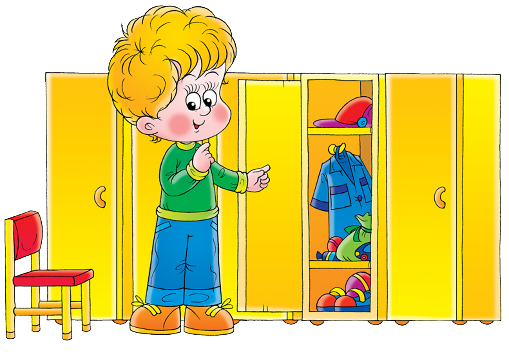 PORADIL MI MÔJ BRAT PETER:
„NA TRIČKO SI OBLEČ               !”
!”
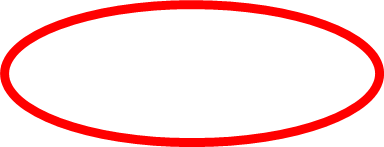 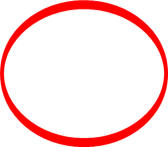 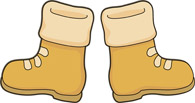 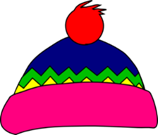 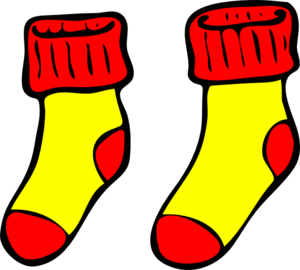 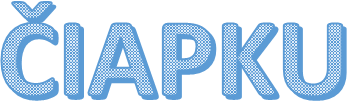 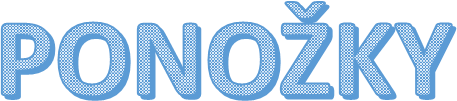 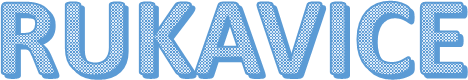 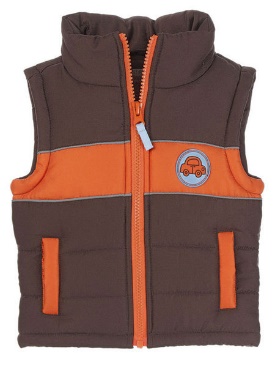 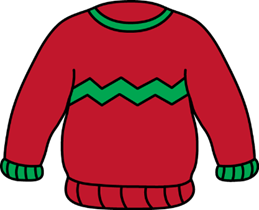 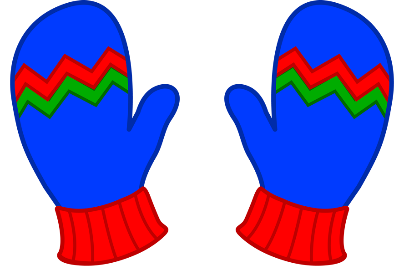 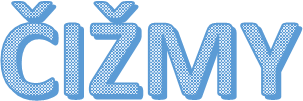 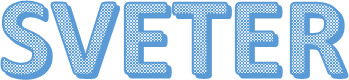 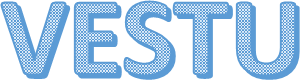 Pomenuj oblečenie a priraď k nemu správny názov. Doplň chýbajúce slovo tak, aby sa rýmovalo so slovom vo veršíku. Daj do krúžku slovo/slabiku, ktorá sa rýmuje.
BOL SOM VČERA U BOŽKY, ŠTOPKALA SI                   .
!”
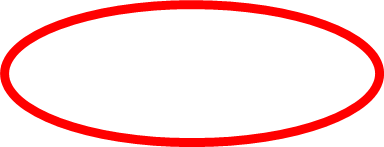 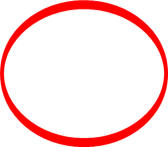 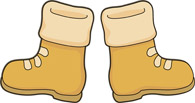 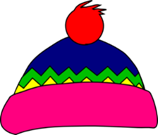 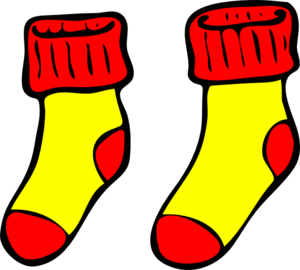 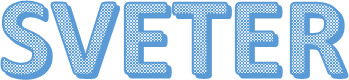 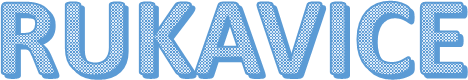 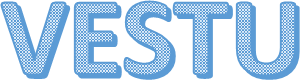 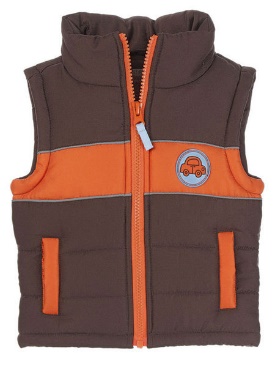 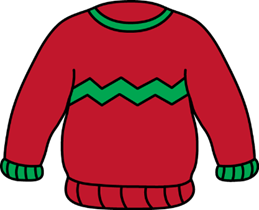 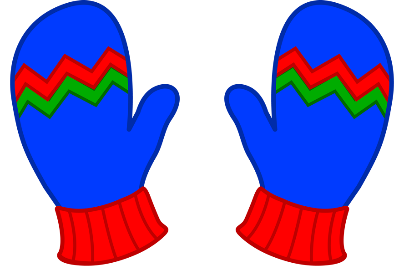 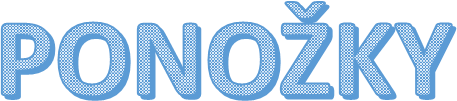 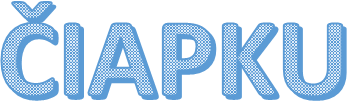 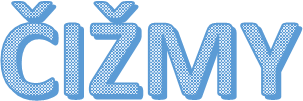 Pomenuj oblečenie a priraď k nemu správny názov. Doplň chýbajúce slovo tak, aby sa rýmovalo so slovom vo veršíku. Daj do krúžku slovo/slabiku, ktorá sa rýmuje.
POŠEPKALA MI MILÁ BABKA, 
ŽE JE PEKNÁ MOJA           .
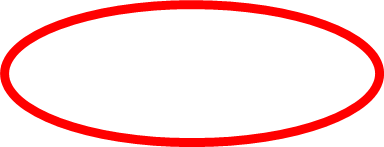 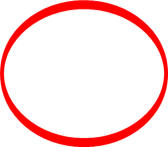 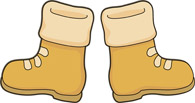 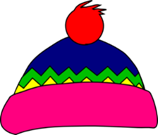 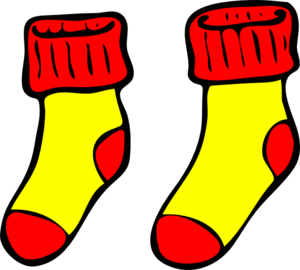 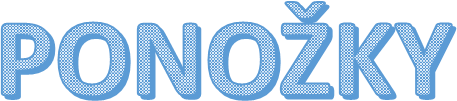 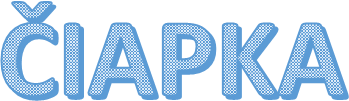 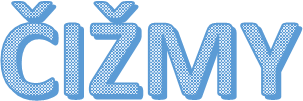 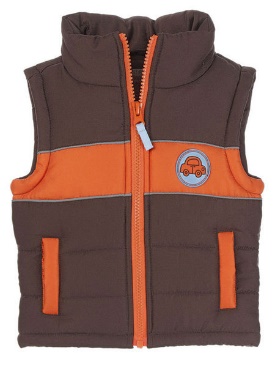 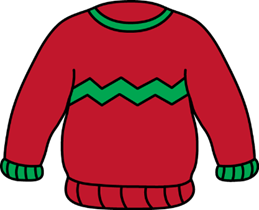 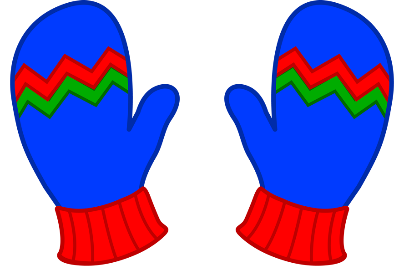 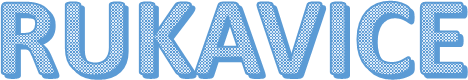 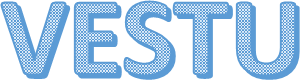 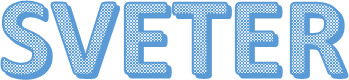 Pomenuj oblečenie a priraď k nemu správny názov. Doplň chýbajúce slovo tak, aby sa rýmovalo so slovom vo veršíku. Daj do krúžku slovo/slabiku, ktorá sa rýmuje.
ČAKÁ MA DNES DLHÁ CESTA, 
ZÍDE SA MI TEPLÁ            .
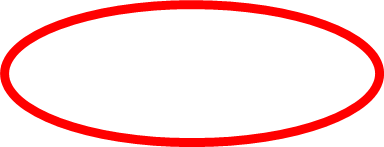 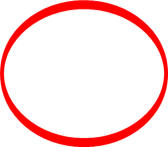 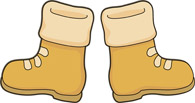 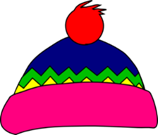 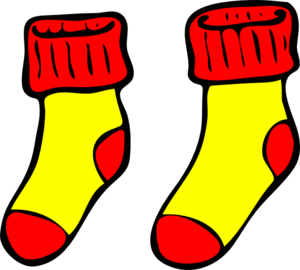 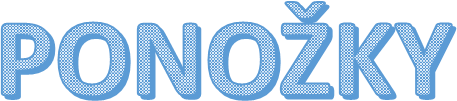 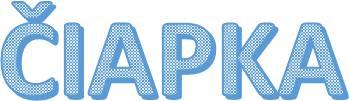 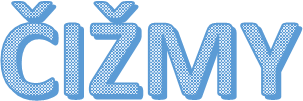 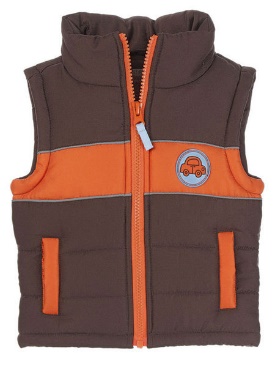 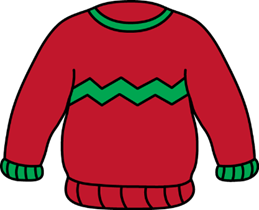 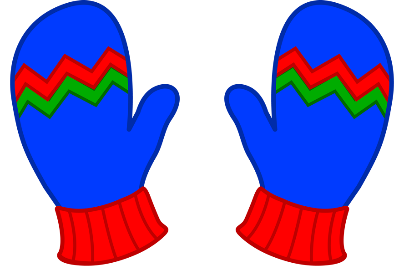 VESTA
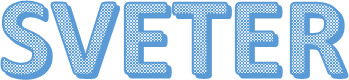 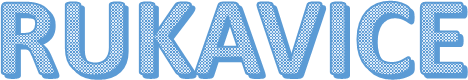 Pomenuj oblečenie a priraď k nemu správny názov. Doplň chýbajúce slovo tak, aby sa rýmovalo so slovom vo veršíku. Daj do krúžku slovo/slabiku, ktorá sa rýmuje.
OBUJEM SI NA NOŽIČKY
TEPLÉ              OD ANIČKY.
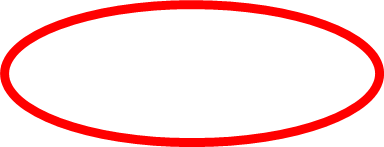 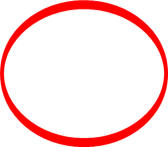 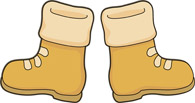 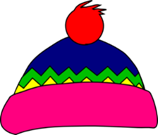 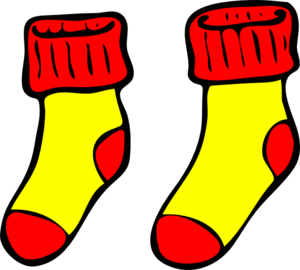 VESTA
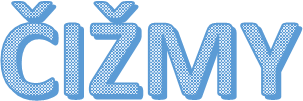 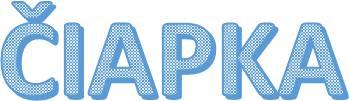 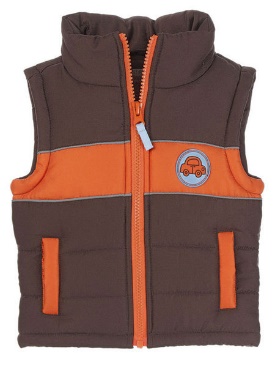 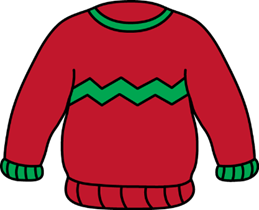 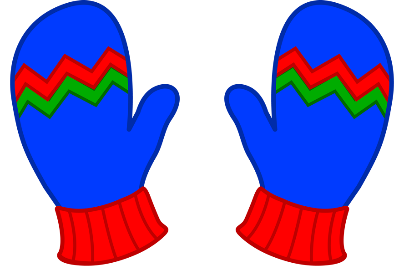 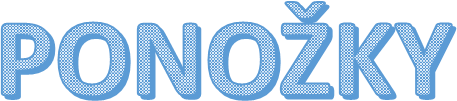 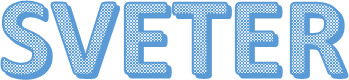 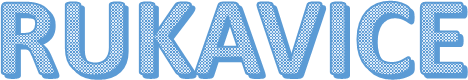 Pomenuj oblečenie a priraď k nemu správny názov. Doplň chýbajúce slovo. Daj do krúžku slovo/slabiku, ktorá sa rýmuje.
NESIEM VLNU OD ALICE,
UPLETIEM SI                    .
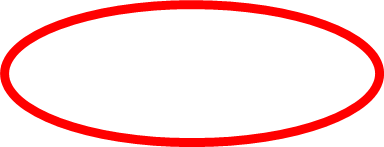 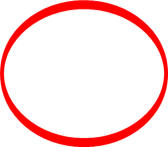 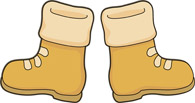 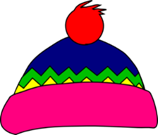 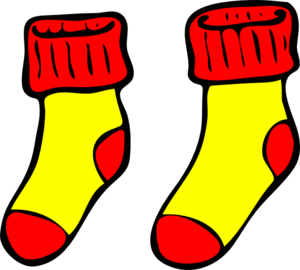 VESTA
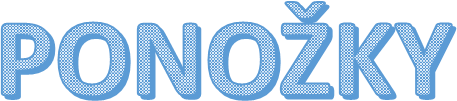 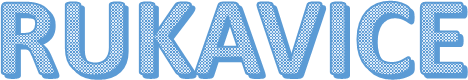 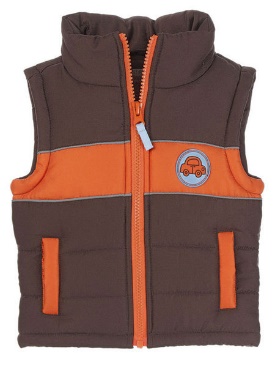 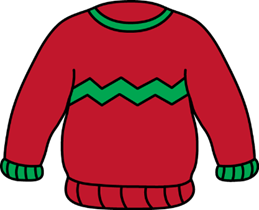 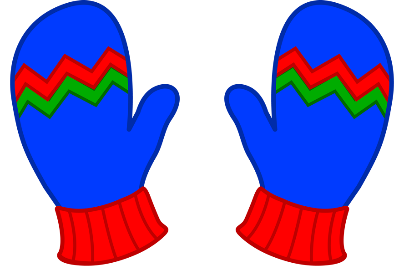 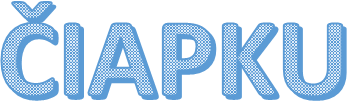 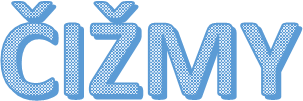 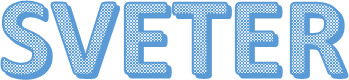 Pomenuj oblečenie a priraď k nemu správny názov. Doplň chýbajúce slovo tak, aby sa rýmovalo so slovom vo veršíku. Daj do krúžku slovo/slabiku, ktorá sa rýmuje.